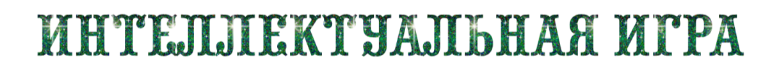 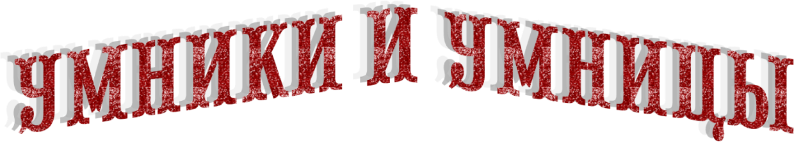 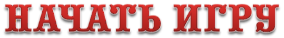 НОВОГОДНЯЯ ВИКТОРИНА
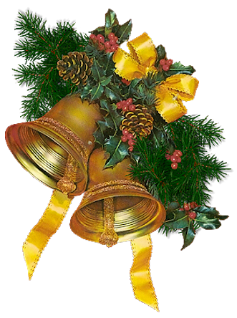 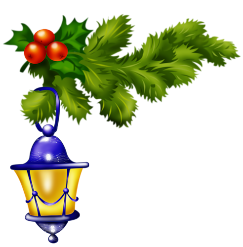 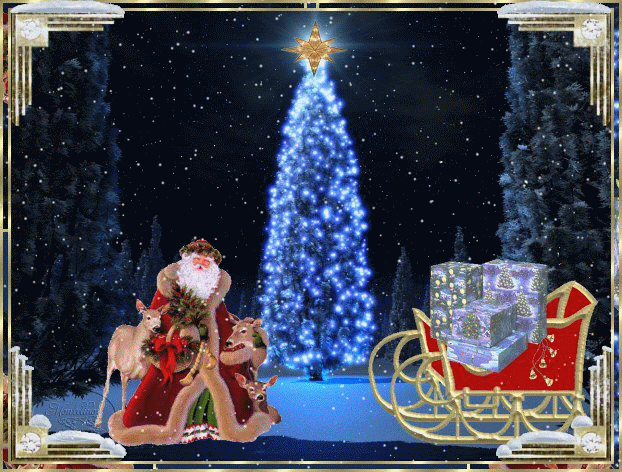 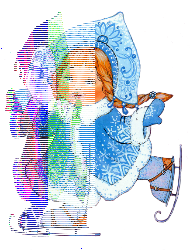 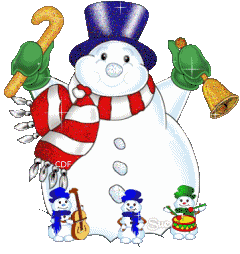 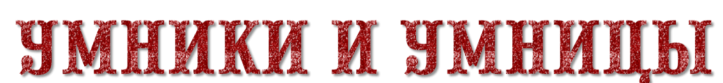 «Зимние загадки»
10
20
30
40
50
«Дед мороз»
10
20
30
40
50
«Зимние ребусы»
10
20
30
40
50
«Верите ли вы…?»
10
20
30
40
50
«В гостях у сказки»
10
20
30
40
50
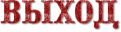 «ЗИМНИЕ ЗАГАДКИ»
10
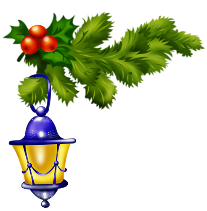 Кто поляны белит белым
И на стенах пишет мелом,
Шьёт пуховые перины,
Разукрасил все витрины?
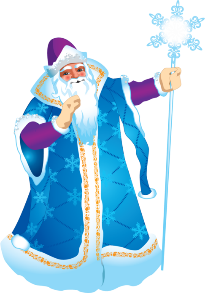 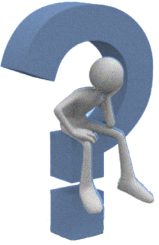 Мороз.
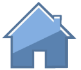 «ЗИМНИЕ ЗАГАДКИ»
20
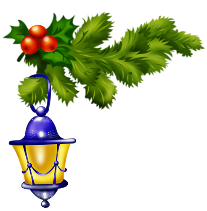 Без крыльев, а летит; без корней, а растёт.
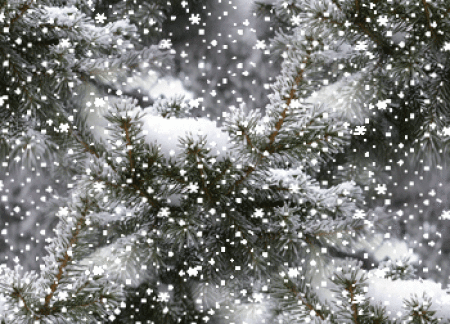 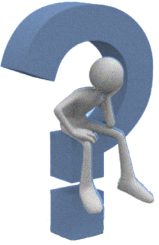 Снег.
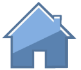 «ЗИМНИЕ ЗАГАДКИ»
30
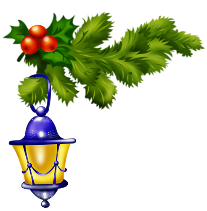 Жил я посреди двора,
Где гуляла детвора,
Но от солнечных лучей
Превратился я в ручей.
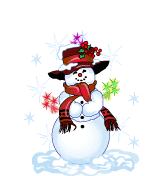 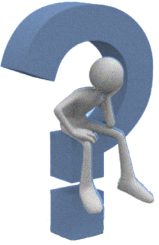 Снеговик.
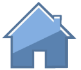 «ЗИМНИЕ ЗАГАДКИ»
40
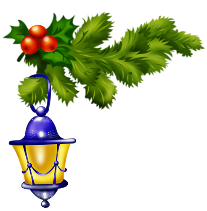 Вот серебряный лужок –
Не видать барашка.
Не мычит на нём бычок,
Не цветёт ромашка.
Наш лужок зимой хорош,
А весною не найдёшь.
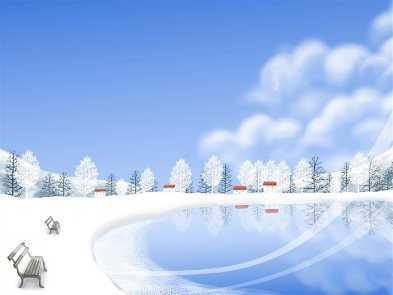 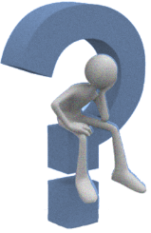 Каток.
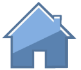 «ЗИМНИЕ ЗАГАДКИ»
50
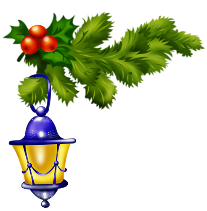 Хоть сама и снег и лёд, а уходит – слёзы льёт.
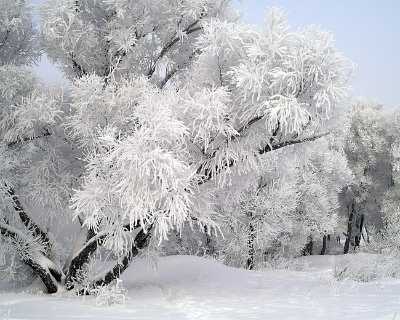 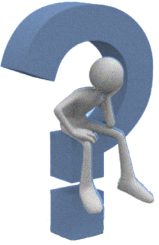 Зима.
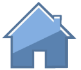 10
«ДЕД МОРОЗ»
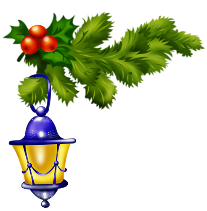 Прозвище Деда Мороза?
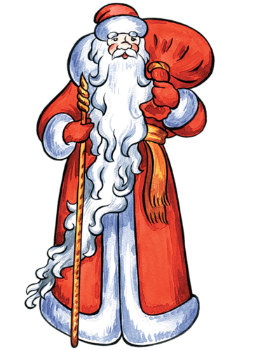 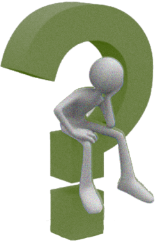 Дед Мороз – Красный нос.
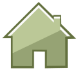 20
«ДЕД МОРОЗ»
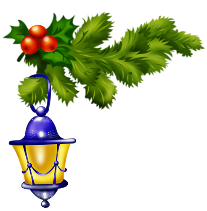 В каком городе России находится резиденция Деда Мороза?
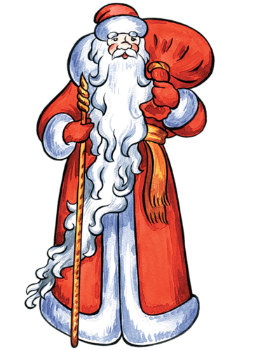 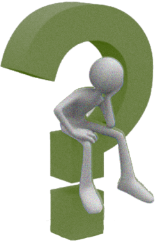 Великий Устюг.
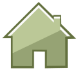 30
«ДЕД МОРОЗ»
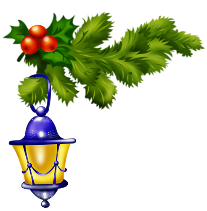 Когда в России празднуют день рождение Деда Мороза?
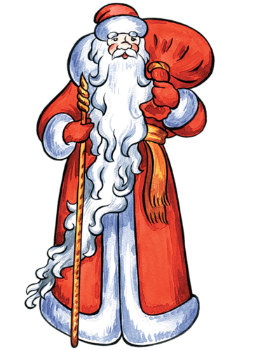 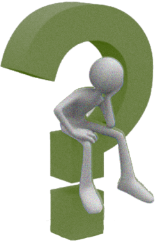 18 ноября.
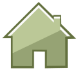 40
«ДЕД МОРОЗ»
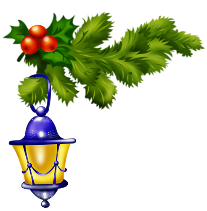 Заплечник Деда Мороза.
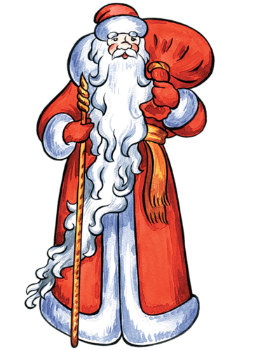 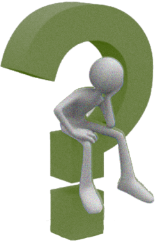 Мешок.
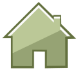 50
«ДЕД МОРОЗ»
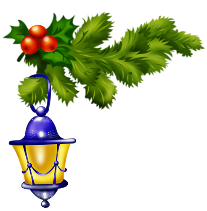 Пьер Ноэль во Франции, Йоулупукки в Финляндии, Ниссе в Норвегии и Дании, Сегацу-сан в Японии, Папа Ноэль в Южной Америке, а в России…?
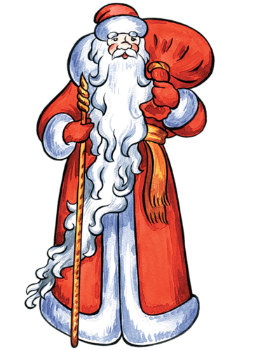 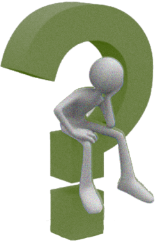 Дед Мороз.
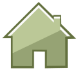 10
«ЗИМНИЕ РЕБУСЫ»
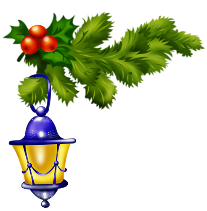 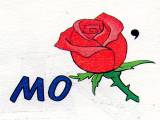 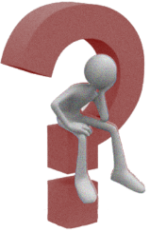 Мороз
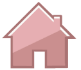 20
«ЗИМНИЕ РЕБУСЫ»
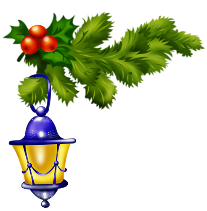 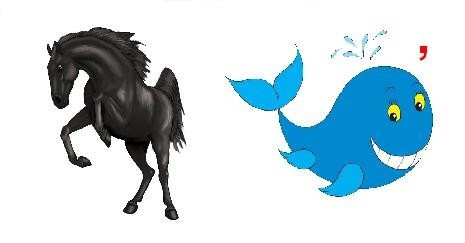 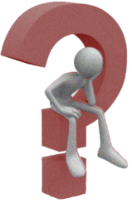 Коньки
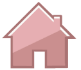 30
«ЗИМНИЕ РЕБУСЫ»
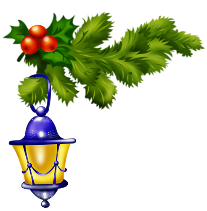 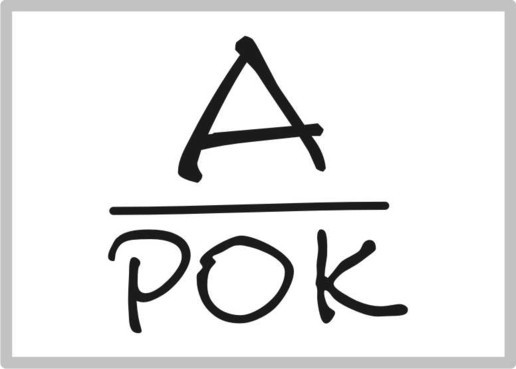 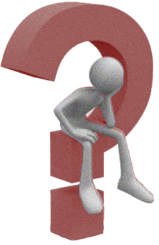 Подарок
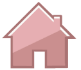 40
«ЗИМНИЕ РЕБУСЫ»
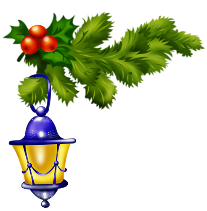 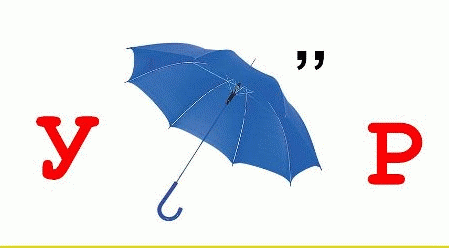 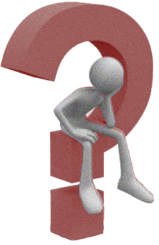 Узор
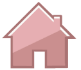 50
«ЗИМНИЕ РЕБУСЫ»
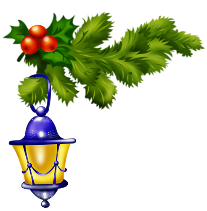 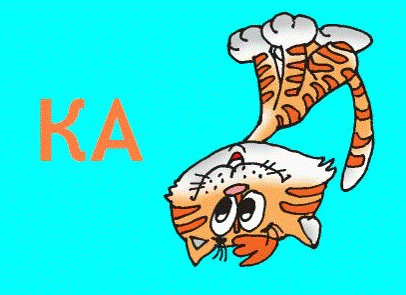 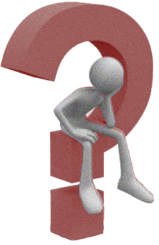 Каток
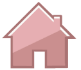 10
«ВЕРИТЕ ЛИ ВЫ?»
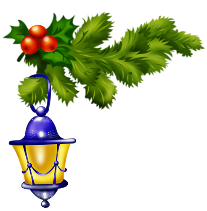 Верите ли вы, что раньше на Руси Новый год встречали 1 ноября?
Нет. Изначально на Руси встречали Новый год 1марта. Затем, в 1492 году было принято решение о переносе празднования новолетия на 1 сентября, в связи с началом сбора урожая.
 А Пётр I в 1700 г. перенёс празднование Нового года на 1 января!
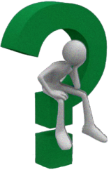 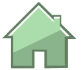 20
«ВЕРИТЕ ЛИ ВЫ?»
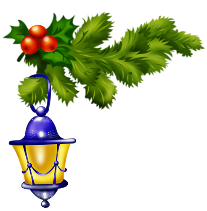 Верите ли вы, что Дед Мороз живёт в Лапландии?
Нет. 
Записывайте адрес, где живёт  Российский Дед Мороз: г. Великий Устюг, индекс 162340, Деду Морозу.
А в Лапландии живёт Санта Клаус.
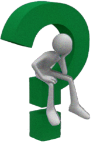 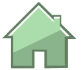 30
«ВЕРИТЕ ЛИ ВЫ?»
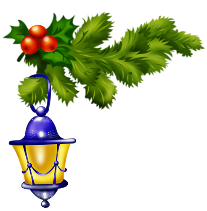 Верите ли вы, что в Панаме с последним ударом часов улицы оглашаются звоном колоколов, сирен машин, криками, стуками?
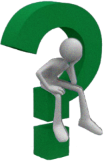 Да. И весь этот шум для того, чтобы "задобрить" год, который наступает.
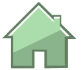 40
«ВЕРИТЕ ЛИ ВЫ?»
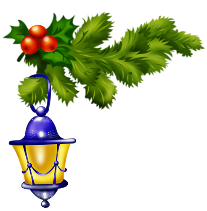 Верите ли вы, что в Монголии в Новый год принято поливать друг друга компотом из яблок?
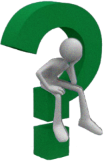 Нет. Новый год в Монголии совпадает с праздником скотоводства, для него характерны спортивные состязания, конкурсы на ловкость, смекалку, упорство и смелость.
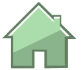 50
«ВЕРИТЕ ЛИ ВЫ?»
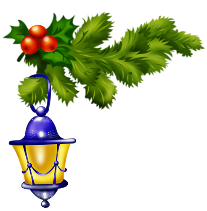 Верите ли вы, что в Италии на Новый Год из окон летят утюги и старые стулья?
Да. В Италии считается, что Новый год надо начинать, освободившись от всего старого. Поэтому в Новогоднюю ночь принято выбрасывать из окон старые вещи. Согласно приметам, освободившееся место непременно займут новые вещи.
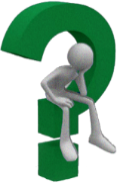 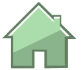 «В ГОСТЯХ У СКАЗКИ»
10
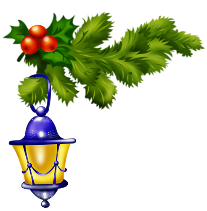 Из какой сказки эти строки?
 «Вези, старик, её, куда хочешь, чтобы мои глаза её не видели, во чисто поле, на трескучий мороз».
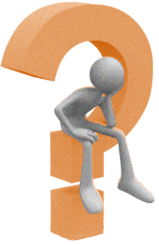 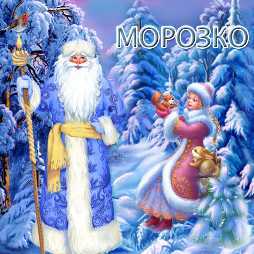 «МОРОЗКО».
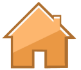 «В ГОСТЯХ У СКАЗКИ»
20
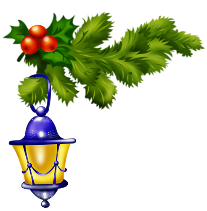 Кто из братьев-месяцев подарил падчерице колечко в сказке С. Я. Маршака «Двенадцать месяцев»?
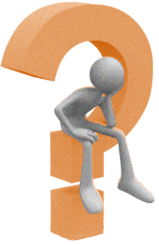 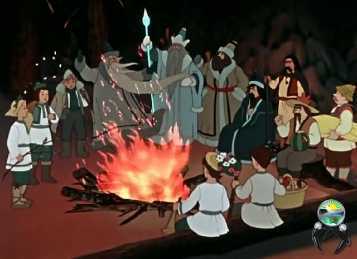 Апрель.
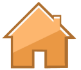 «В ГОСТЯХ У СКАЗКИ»
30
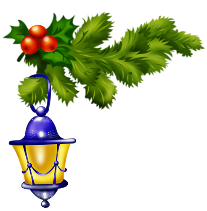 «Принесла бабка в решете снега. Толкли, толкли они снег и вытолкли девушку». Как её звали?
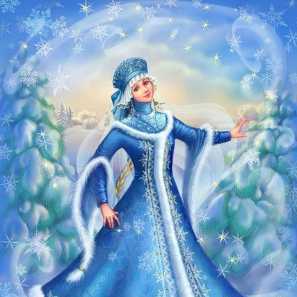 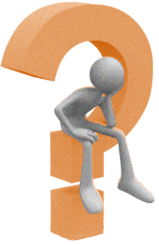 Снегурочка.
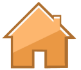 «В ГОСТЯХ У СКАЗКИ»
40
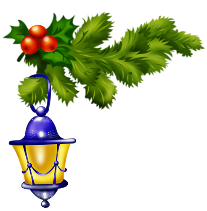 «Это была высокая, статная, величавая женщина в ослепительно белой шубе и шапке из чистого снега. Мальчик сразу её узнал». Кого?
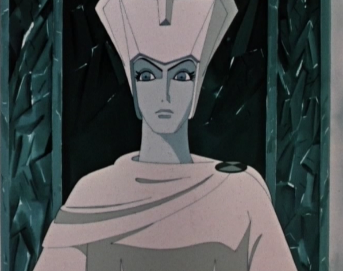 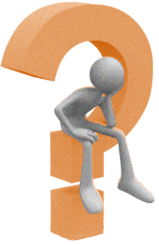 Снежная королева.
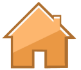 «В ГОСТЯХ У СКАЗКИ»
50
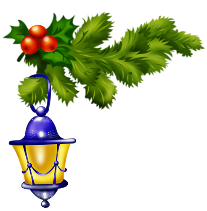 В какой стране находились владения Снежной королевы?
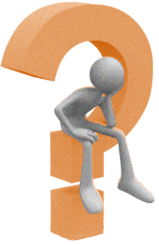 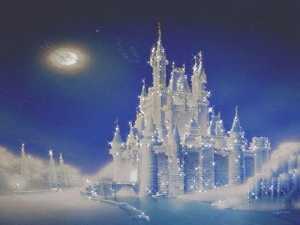 В Лапландии.
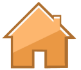